3. System Mechanisms

   ■ Trap Dispatching

       - Trap :  A Processor`s mechanism for capturing an executing thread an exception or an interrupt occurs and transferring control to 
                   a fixed location in the OS.
       - Trap handler : A function specific to a particular interrupt or exception.
       - Interrupt : An asynchronous event (Not effect that processor us executing)
       - Exception : A synchronous Condition
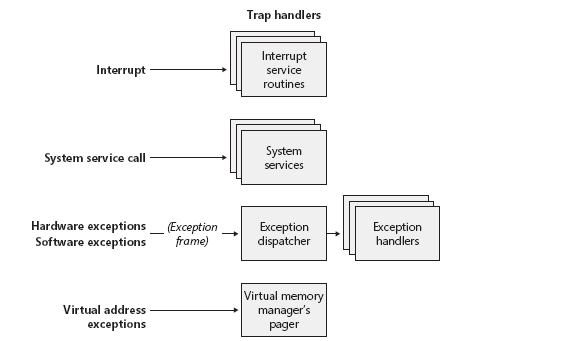 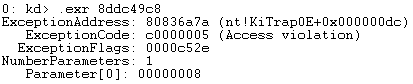 Processor : 현재 상태를 기록했다가 인터럽트 처리 후 재실행
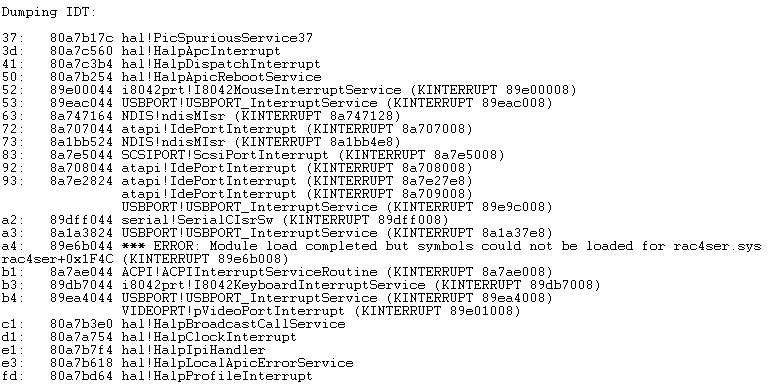 ● H/W Interrupt Processing

  - external I/O interrupts → interrupt controller → Interrupt # transfer to IRQ → IDT → transfers control to 
    interrupt dispatch routine.

  1. x86 Interrupt Controllers
     - PIC (Programmable Interrupt Controller – i8259A), APIC (Advanced PIC – i82489)

● S/W Interrupt Request Levels (IRQLs)
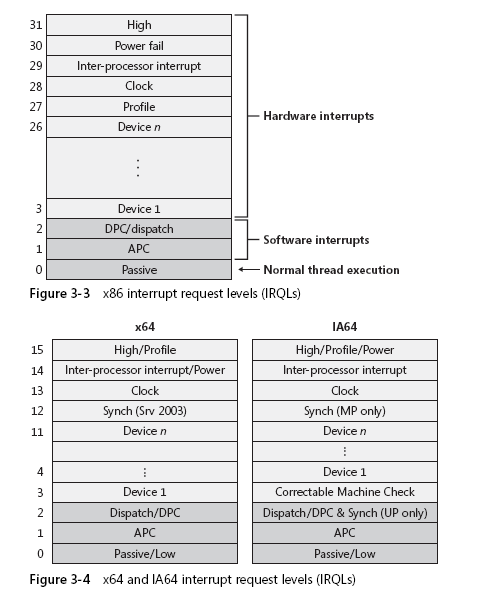 APC (Asynchronous Procedure Call)
 DPC (Deferred Procedure Call)
 High Level : System Crash
 Power Fail 
 Inter-processor Interrupt : 다른 프로세서가 특정 Thread를
  실행하도록 Dispatching, Shutdown, Crash
- Clock : Kernel의 날짜 유지, Thread에 대한 CPU 시간 측정 / 할당
H/W
Dispatch : S/W조절할 수 있는 가장 상위값
 APC : 드라이버 사용 X,
S/W
Passive : User모드에서 실행되는 모든 Thread
● IRQL 설정 함수

   - KeRaiseIrql() : 현재 값보다 상향으로 조절, 단순히 값만
   - KeLowerIrql() : 현재 값보다 낮은쪽으로
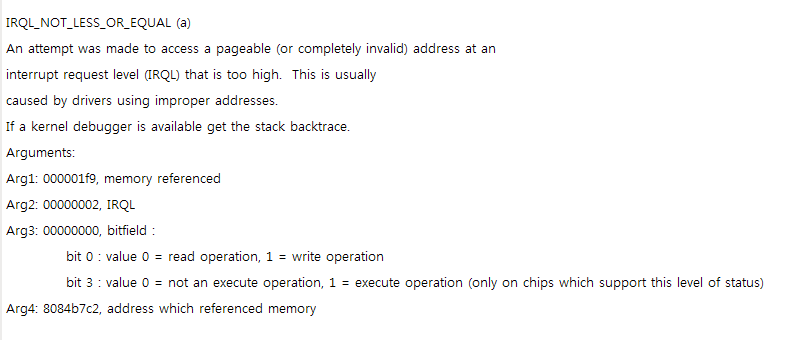 ● DPC Interrupt (Dispatch or Deferred Procedure Call)

   - Multiprocessor 상에서 동기화 : 병렬적인 Processor의 interrupt Routine
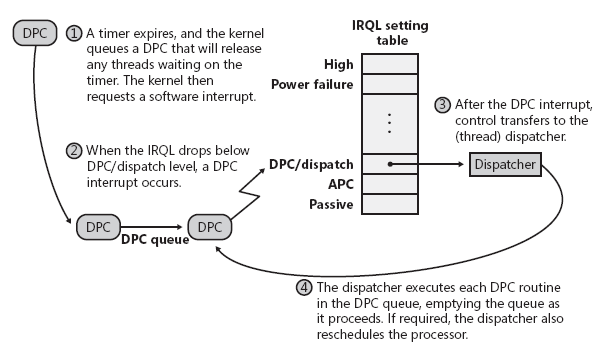 ● APC Interrupt (Asynchronous Procedure Call)

   - execute in the context of a particular thread and run at an IRQL less than DPC/dispatch level
   - DPC 대기열과는 달리 APC 대기열에 스레드에 한정